日本アルジェリア協会講演（2022/4/15）
アルジェリアの民主化体験とその挫折（1988-1992）―10月暴動、FISの結成から内戦への道の再考－
                                                                                 　　　　　　　　　　　  私市正年



はじめに
二つのポイント
（１）アルジェリアの民主化は、なぜ、どのようにして始まり、挫折したのか？そのプロセスの再検討。
（２）民主化体験とその挫折が、その後のアルジェリア政治に与えた影響は何か？　軍による政治的自由の統制と政治的意思決定システムの検討。
（ⅰ）　大統領、指導者の交代表
ベンベラ⇒ブーメディエン⇒シャドリ⇒ブーディヤーフ⇒アリー・カー
1962-65　　 　1965-78 　　　　　　1979-92 　　　1992(１月～６月) 　　　1992-95 
フィー⇒ゼルワール⇒ ブーテフリカ⇒ブーテフリカ⇒ブーテフリカ
　　　　　　1995-99 　　　1999-2004(第１期) 　2004-09(第２期) 　2009-2014(第３期) 
⇒ ブーテフリカ⇒テッブーン
　2014-2019 (第4期)　2019/12-

　　 　　　 　　 　　　　　　　　　　
（ⅱ）　アルジェリア政治体制の発展過程
１９５４→６７　独立戦争（党派闘争）の継続
１９６７⇒８８　FLN特権的カースト体制（FLN指導部=軍幹部=高級官僚=公共企業体経営者）
１９８８→９２　束の間の民主化
１９９２→９９　内戦
１９９９⇒新しい政治体制の確立
（ⅲ）　1980年代の経済的混乱と社会的不満状況
・原油価格の大暴落
1バレルあたり、1981年40ドル→1986年7ドル
・石油・天然ガス依存経済：1980年代末には輸出総額の95％、国家予算の60％。
・失業率は1989年の政府公式統計 18.1%

・FLN特権カースト体制による、利権あさり、国庫の横領、汚職、密輸、縁故主義、凡愚政治、責任意識の欠落などが、漏れ、広がり始めた。
・日常必需品の不足。外貨準備高が消えてなくなる。国有企業体への補助金もカット。インフラ（住宅・電気・水道など）の悪化。
１．10月暴動と政治的危機の出現
・1988年10月4日夜、バーブ・アルワドで若者たちが車の焼き打ち、店舗への投石。

（１）5日朝、騒動が市内そして、全国拡大。
・公共建築：青年スポーツ省の建物、教育省の建物、運輸省の建物、FLNの市・県の建物、警察署の建物が破壊。
車やバスを横転させ、焼き打ち。国営宝くじ売り場、航空会社の事務所、薬屋、食品倉庫、Souk el fellah（国営スーパーマーケット）、高級ブティック、Didouche-Mourad通のバー、Riyad el-Fethの豪華な文化商業センターの豪華なブティック　などが略奪
・市内の一部の街区を制圧し、バリケードを築き、通行をチェック。
・若者たちが、シャドリ大統領とその妻を模したロバを、振りかざす。また、《Ali Baba, Oui, 40人の盗賊No》と叫ぶ。
（２）弾圧
・5日、戒厳令発布。軍の出動。
死者500人以上。　逮捕者900人（公式発表）
（３）暴動の政治化
・暴動にはいかなる政治的スローガンも、合言葉もなく、暴動に対する声明を出した団体もなし。
➡10月9日－10日、アリー・ベンハーッジ（後のFIS宣教指導者）の「弾圧に対する抗議とイスラームの防衛のためのデモ行進」の呼びかけのビラが、各モスクで配布。
（４）FLN体制の告発へ
イスラミストたちによる暴動の政治化は、医師、大学教員、ジャーナリスト、人権団体などに広がり、FLN体制の告発へ。
２．即興的改革と新憲法

（１）暴動からきわめて短期間―1か月半、足らず―で、体制は大規模な改革案を提示。→危機解決法として考えられた方法。
・1988年10月13日、シャドリ大統領は、新憲法の採決の国民投票を実施すると宣言。

（２）憲法起草委員会メンバー
・Mouloud Hamrouche（FLN中央委員会メンバー、軍教育指導将官）
・Ghazi Hidouci （パリで経済学を学ぶ。FLNの党員ではない）
・Mohamed Salah Mohamedi（法学を学ぶ。FLNの党員ではない）
・Salah Benkehla（パリで経済学を学ぶ。FLNの党員ではない）
・M’hamed Boukhobza（統計技師の研究。FLNの党員ではない）
→ Mouloud Hamrouche以外のメンバーは、FLNの外部の人間であることが、FLNを普通の政党にする、という方向を打ち出すことになる。
３．新憲法の制定と、FLNと軍の役割の変化
（１）1989年2月23日、新憲法案が国民投票で73％の賛成を得て可決。
（２）1976年憲法で言及された社会主義への言及が消える。
（３）唯一の政党としてのFLNの位置づけは消える。国家指導者はFLNの提案によって選出される、という規定も消える。FLNは、前文で独立戦争中の歴史的役割に言及。党と国家の分離。
（４）軍の位置づけは、軍は国家主権の保持と国土の防衛の役割（24条）のみ。軍の政治への関与を排除。
〔1976年憲法では、ANP（人民国軍）は、革命の道具であり、国家の発展と社会主義建設に参加すると規定（第6条）。〕
（５）軍は1989年3月4日、以下の決定。
Mostapha Chelloufi（国防省長官）、Khaled Nezzar（ANP参謀部長官）、Mohamed Attailia（ANP監察長官）、Yahia Rahal（政治警察司令官）が、共同で大統領宛に声明文を提出。

「憲法24条により、ANP（人民国軍）の使命は、独立の保護、国民の統一、と主権の防衛。特定の政党によるのではなく、あらゆる政治的議論に関与しない。従って、軍はFLN中央委員会のメンバーから離れることを宣言。」
→軍の政治からの離脱。
４．新憲法と市民的自由の拡大
①新聞の数３７（1990/3）→137（1992/3）
②政党・・1989年7月後、数か月の内に30を超える
③アソシエーション・・数百
④貿易は国家独占ではなくなる
⑤銀行部門も外国の銀行に開放、民営化の促進

＊1990年の初め、政治学者たちは、アルジェリアはアラブ世界で最初の民主主義国家になるのではないか、と期待をいだきつつ楽観的であった。
５．ＦＩＳ（イスラーム救済戦線）の結成
・1989年9月6日、とくに問題なく受理。
結社法第5条の、「もっぱら宗教を基盤とする結社を禁じる」という規定があるので、受理されるかどうか懐疑的な見方もあった。
・政党活動の素人であり、党規約の作成から党の運営と運動はまごついたが、宗教活動と政治活動を一体化することで成功。
大衆的支持と動員力の点で図抜けていた。

（１） 慈善的・宗教的活動の広がり
①第一は、全国レベルでの救援、社会連帯活動。・・・1989年10月29日のTipazaの地震や1990年の南部における洪水では、被害者に、テント、衣類、食料品、薬などを集め、輸送し、配布した。
②第二は、地方レベルでの日常的な慈善活動の監督。
・・・薬を集め、一種の薬局を開設して困窮者に配布。社会委員会の下部委員会を組織し、仕事を欲する若者たちに助言を与える。町の清掃活動。食料品を集め、それを《Rahmaの市場》で安く販売。

（２）宗教的活動と政党活動の接続
・FISは、宗教的活動を政治的に組織化した唯一の政治組織。
・基本的に財源は、会費ではなく、ザカートという名の施し。

６．複数政党制による最初の選挙の実施
・1990年6月12日、市町村議会、県議会選挙。
FIS, FLN, RCD（文化と民主主義のための連合）など12政党が参加。
・1539市町村のうち、FISは、853市町村で多数派。
・FISの圧勝は驚きであったが、静かに市町村議会の政権交代。
７．地方選挙から国政選挙までの混乱と対立
（１）地方行政の在り方をめぐる論争
シャリーアに基づく行政、海岸でのショートパンツ禁止、ライ音楽の禁止、男女共学の規制ほか。
（２）国家の方針に従わない地方
内務大臣の地方行政セミナーを無視。庁舎の玄関の看板《人民による、人民のための》を、《イスラーム・コミューン》にかけ替える。
（３）軍が政治介入を伺い始める。
国防大臣Khaled Nezzarが宗教的過激主義を非難。FISの反民主主義的内容に関する非公表の報告書作成。
（４）選挙法改正をめぐる対立。
・モスクでの選挙活動の禁止。選挙区割りの変更（FLNの有利な地方に議席配分。1票の格差は、1対12）
（５）選挙法をめぐる対立の過激化
・1991/5/25・・・FISは「無期限のゼネスト」開始。
・6/2～4・・・FISと警察の武力衝突。
FISによる、「5月1日広場」、「殉教者広場」、「El Harrach」、「Hussein　Dey」の4拠点占拠。
・6/4・・・戒厳令発布。
➡治安維持の担い手は、警察から軍へ。
・厳しい弾圧
・FIS指導者Abbassi Madani とAli Benhadjは、「市民的不服従」を主張して、武装闘争、占拠の継続を指示。
・FISの中に鉄パイプをもつ武装闘争派の登場
・6/30・・・FISの7人の指導者（Abbasi Madani、Ali Benhadjを含む）の逮捕。
８．国政選挙の結果とその衝撃
（１）FISの新執行部は、Abdelkader Hachani、Rabah Kebir、Mohamed Saidらジャザーイリスト*が中心。
＊大学教員や宗教指導者を中心としたフランコフォンのテクノクラート集団。イスラーム系ナショナリストで政教分離の立場に立つ。
（２）国政選挙が12月26日に決定。
・FISの執行部は、2派に分裂。
一つは、旧執行部の党指導者に忠実で、選挙への参加は逮捕されているFIS指導者や、労働者たちの釈放を条件づけとする。
もう一つは、選挙法の改正を受け入れ、選挙への参加を主張。結局、FIS新執行部は、選挙への参加を決定。
（３）選挙結果に対する反応
・FLNは、自分に有利な選挙区割を行ったにもかかわらず、大敗北をきっしたことを、誰も予想できなかった。第1回投票で、16議席のみ（第3位）。
（４）FFS （社会主義諸勢力戦線）の党首、Hocine Ait –Ahmedが、FISメンバーによってFFSの候補者が脅しにあい、投票所がFISによって支配されていた、とFISの不正を非難。
FLN、RCD、MAJD(正義と発展のためのアルジェリア運動)も、FFSの非難と同じ非難。
（５）市民社会の中からFIS排除の動き
１2月30日、UGTA、UNFP(Union nationale des entrepreneurs publics全国公共企業連合)、女性市民団体の活動下たち、公職幹部が、アルジェリアを救済するための委員会CNSA（Comité national pour la sauvegarde de l’Algérie）を設立。
★すべての市民へのアピール
民主主義を否定する者（FIS）によってデモクラシーは救済できない。民主化の過程を深めるために、①選挙時のFISの裏工作と不正操作の告発、②FISを、デモクラシーの墓ほり人として告発、など訴える。
（６）ジャーナリズムのFIS排除への同調
・El Watan紙は、12月31日の紙上で、《第2回投票、No！》という記事
（７）相反する《デモクラシーを救済せよ！》デモ
1月2日、《デモクラシーを救済せよ！》という同じスローガンを叫ぶ、相反する2つのグループが数十万人のデモ。
一つは、選挙の結果を受け入れることがデモクラシーである、とする選挙継続を主張する集団。
もう一つは、デモクラシーを破壊する危険性のある選挙を中止せよ、とする選挙中止を主張する集団。
（８）FLNとFFSは、選挙継続を主張
・1月3日、アルジェで予定通り、選挙を実施せよ！、というデモに、FIS、FLN、FFSが参加。
９．選挙中止はいかにして決まったか？
（１）軍主導の選挙中止のシナリオ
・12/27 ・・・内相Larbi Belkheir、首相Sid Ahmed Ghozali、国防省Khaled Nezzarが、シャドリ大統領と面会。
・12/27～数日間・・・憲法の規定の枠内での選挙中止を模索するため、特別組織
：Abubakar Belkaid情報省大臣、Ali Haroun人権大臣、Mohamed Touati将軍、Abdelmadjid Taright将軍。
議論は、数日、継続➡主要な大臣や軍幹部たちは、シャドリ大統領がFISの勝利を受け入れる考えであることを確信したので、強制的に辞任へと追い込む。
〔＊シャドリがFISの勝利を認め、選挙継続の意思であったことは、2008年5月のインタビューで確認〕

（２）大統領も議会も不在の憲法規定外の異常事態
・1/11 シャドリ大統領の辞任。1月4日に 既に人民議会を解散したことを公表。
・1/12 憲法評議会が、HCS（治安高等会議）を設立。
・1/13 HCSは、選挙の継続は不可能だとし、第2回投票の中止を宣言。
2008年5月4日、シャドリ元大統領邸でインタビュー
１０．HCEの創設からFISの非合法化
（１）1月14日・・・ＨＣＥ（国家高等委員会）を設立
・委員長Mohamed Boudiaf（6月29日Annabaで治安部隊に暗殺） ・・・選挙中止に代わる、正当性を主張しうる人物として着目（6人の歴史的英雄の一人。30年間アルジェリア政治に無関係）
・軍将官2人：Larbi Belkheir と　Khaled Nezzar
・革命世代2人：Ali Haroun と　Redha Malek
・元外交官でパリモスク・イマームTijani Haddam

（２）3月4日・・・アルジェ行政裁判所はFISを非合法化。
おわりに
①軍は、軍に支えられた共和国体制にとってのリスクを負う意思はない。FLNもFFSも、連携することで制度的枠内でFISを制御できる、との判断から選挙継続を主張。それが民主化への試練と考えていた。しかし、軍はFISの許容は、共和国体制を危うくする、との判断からFISの非合法化➡軍が許容する政治的自由の範囲を具体的に明示。
＊FLNとＦＦＳ主張は、選挙制度の矛盾の改正(1選挙区１議席、誰も50%を越えない場合、上位2名による決選)、FISが実際には、選挙人登録者の24.59％しか獲得していない事実をもあわせて考える必要。
＊市民社会の中に存在する、FISを受け入れることのリスクを負わない意思は、軍と一致。
②この許容範囲を超えた時の恐怖の体験が、1990年代の暗黒の10年。その恐怖に縛られた2019年ＨＩＲＡＫ運動の限界（茶番劇？）
③DRSの創設により政治的意思決定が不透明化。
④FISの中の多様な政治潮流の内在的対立要因と、国家権力との妥協による平和的解決という戦術を引き出せなかった政治的未熟さ。
＊1990・・・DRS（国防省：情報治安局）創設。
長官・・Mohamed lamine Mediene通称”Toufik”（1990年～2015。1939生）→2015　Bachir Tartag（1950年代初生）
(2016　DSS：Département  de surveillance  de Sécuritéに変わったと報道されたが、デクレが出されず)（起源は、独立戦争中のSM(Sécurité militaire)
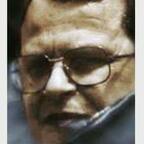